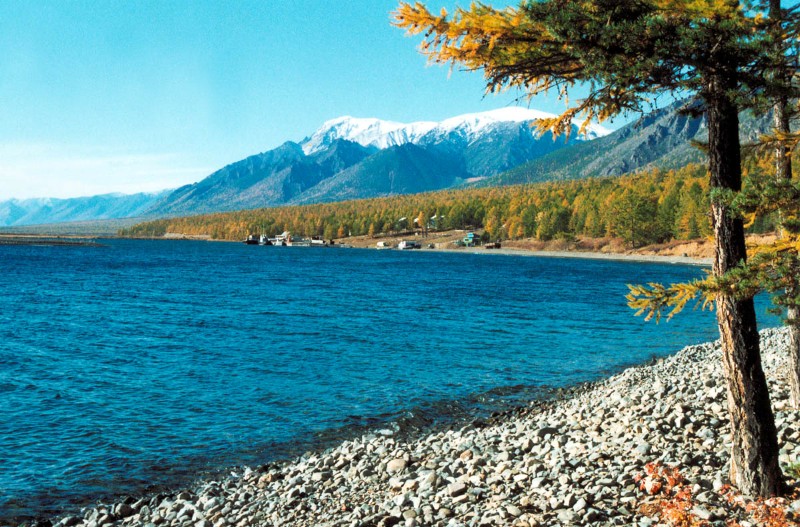 Озеро Байкал
Озеро Байкал
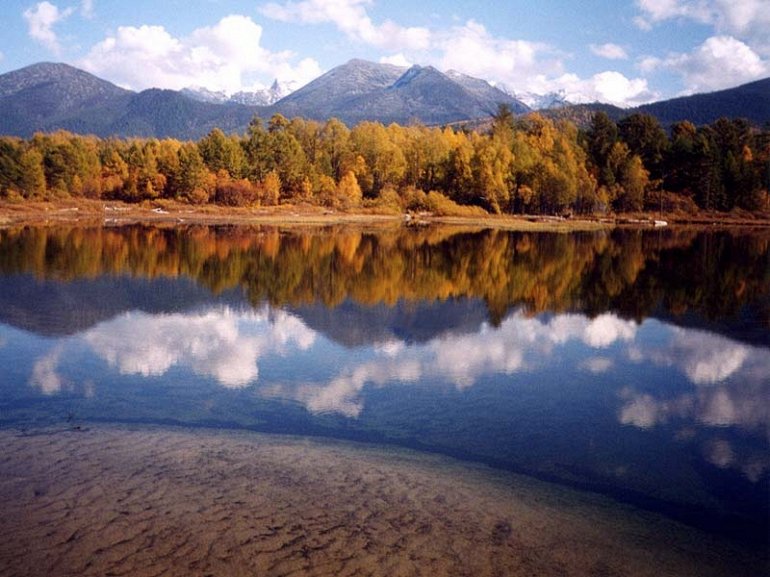 Байкал – одно из древнейших озер планеты  и самое глубокое озеро в мире. Происхождение названия озера точно не установлено. Наиболее распространена версия, что "Байкал" - слово тюрко-язычное, происходит от "бай" - богатый, "куль" - озеро, что значит "богатое озеро".
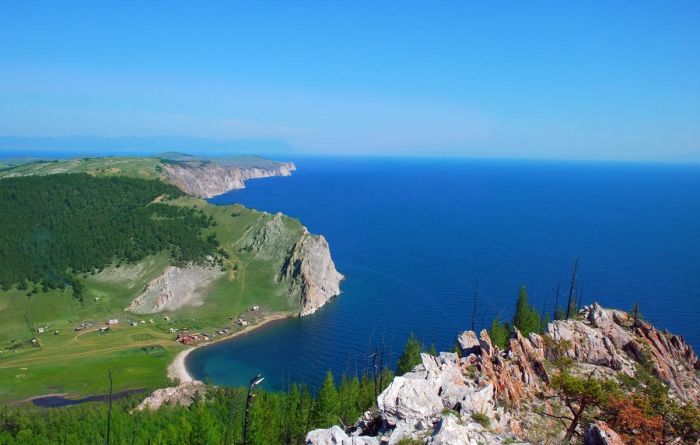 Протяжённость Байкала составляет примерно 636км. В Байкале содержится 1/5 всех запасов пресной воды.
Его средняя глубина около 730 метров, максимальная – 1642 метра. Возраст Байкала – не менее 25млн лет. В 1996 году Байкал был внесён в список Всемирного наследия ЮНЕСКО.
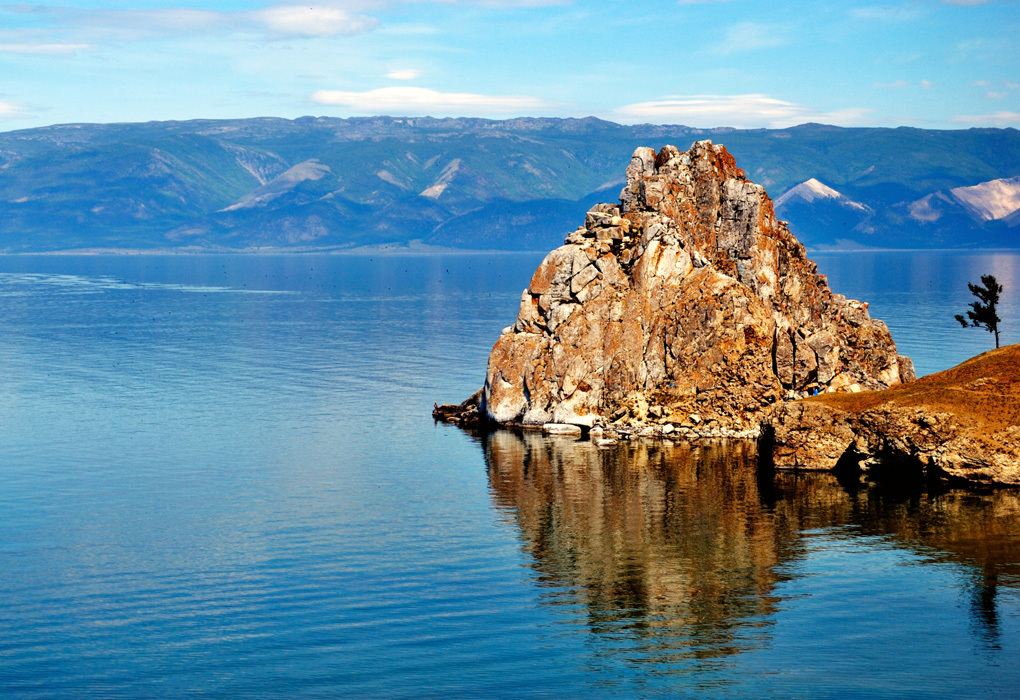 В озеро Байкал впадают более 300 рек, а вытекает всего одна — Ангара.
У самого начала Ангары – посёлок Листвянка.
Шаман-камень
«Байкальский музей»
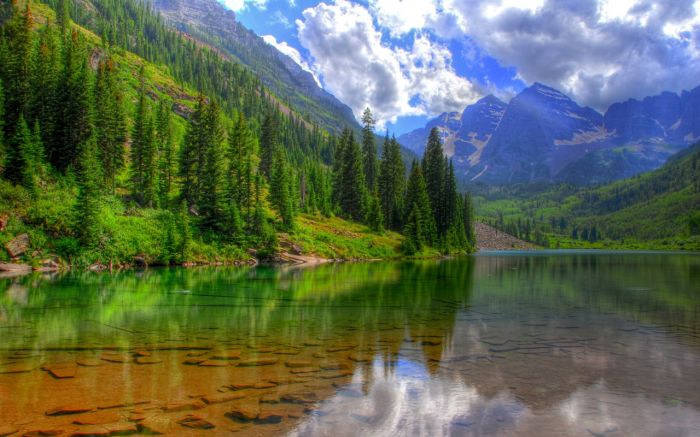 Жемчужины Байкала
1.   Песчаная бухта (самый живописный уголок Байкала);
2.   Остров Ольхон (мрачная страна, но величественная и привлекательная по – своему);
3.   Поющие пески (при ходьбе по верхней обсохшей части пляжа песок издаёт громкий скрип);	
4.  Полуостров Святой Нос (живописные гористые мысы и уютные бухты);
5.  Малое море (одно из самых опасных для судоходства мест на Байкале).
Песчаная бухта
В этой бухте интересны так называемые  «ходульные деревья».
Ветер выдувает песок  у основания растущих сосен, и у берега появляются растения на корявых «ногах».
Остров Ольхон
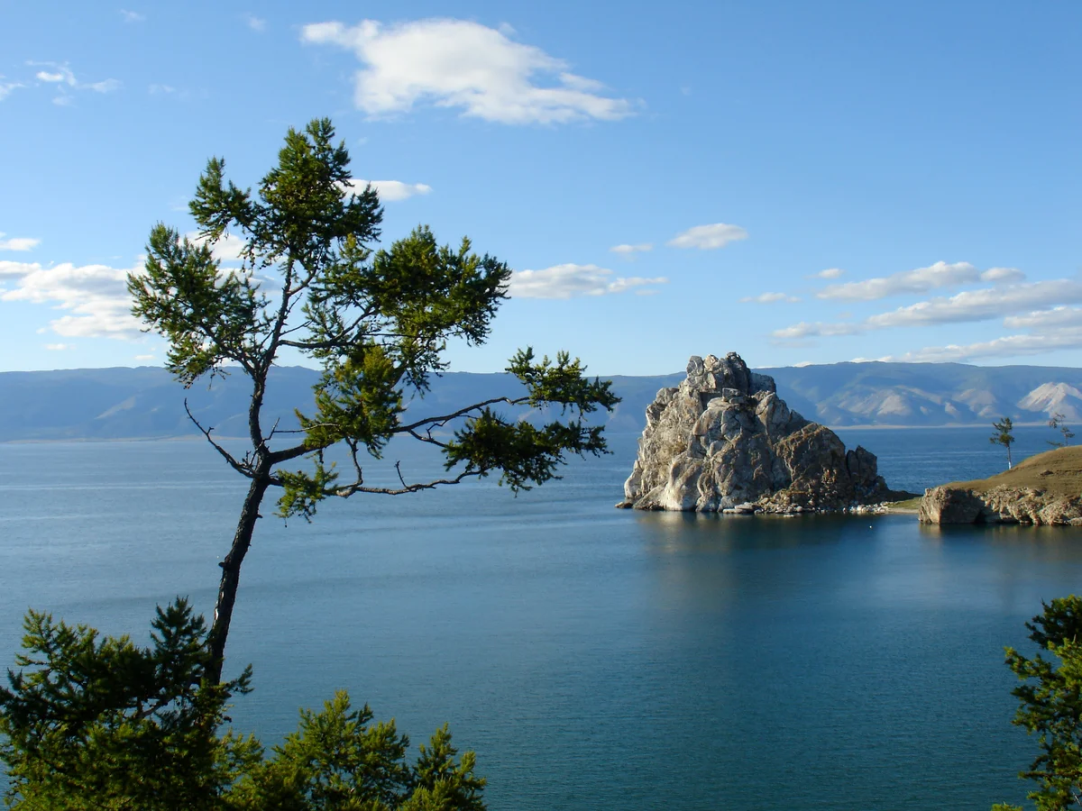 Большой  и гористый остров длиной больше 70 км
Высшая точка острова – гора Жима, которая имеет высоту почти 1300 метров  над  уровнем моря.
Поющие пески
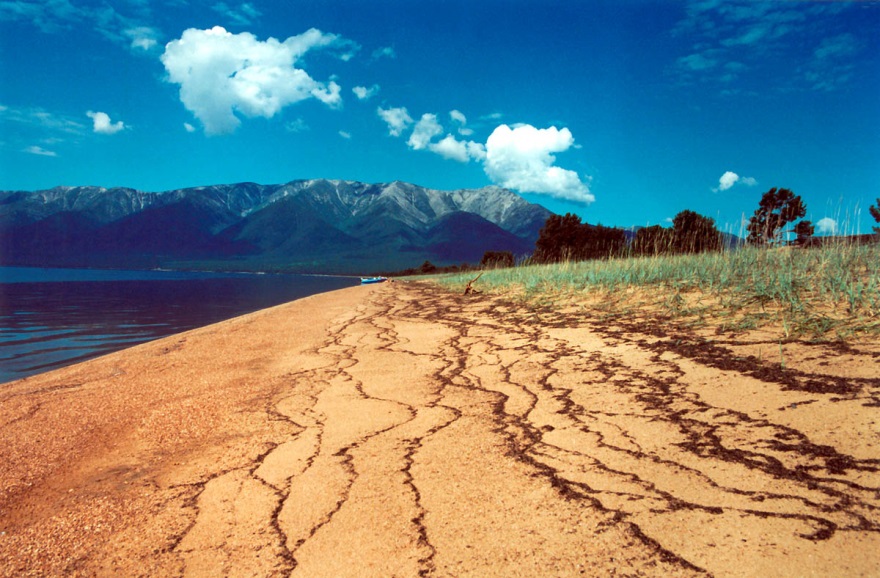 Поющие пески упоминаются уже в очень ранних  памятниках письменности, но до настоящего времени остаются загадкой. Звучание их рождает совершенно необычайное душевное состояние, вдруг сама земля начинает петь у вас под ногами.
Малое море
Малое море – пролив между северо-западным берегом Байкала и островом Ольхон. Южная узкая часть его называется Ольхонскими воротами.
Здесь часто образуются ветры, вследствие чего возникают шторма.
Байкальские ветры
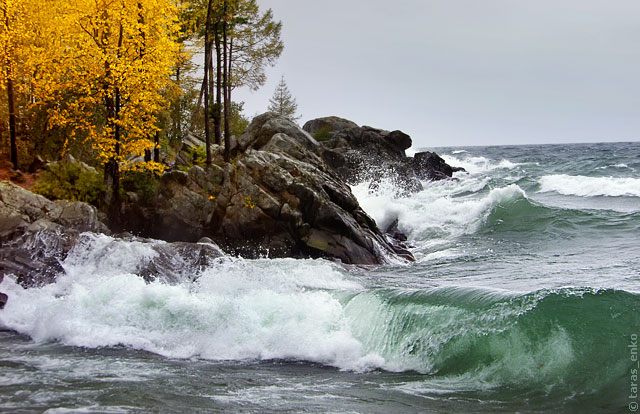 Верховик –северный ветер, дующий вдоль всего побережья Байкала.
В ясную погоду он дует спокойно, без резких порывов. Нередко он продолжается 10 дней.
Култук - ветер, дующий от южной оконечности Байкала вдоль всего озера в дождливую погоду. Этот ветер не бывает продолжительным.
ЖИВОТНЫЙ МИР БАЙКАЛА
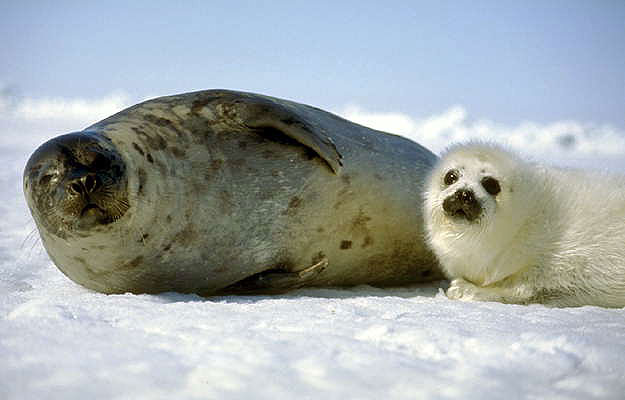 В Байкале встречается уникальное морское млекопитающее - байкальская нерпа. Нерпа - единственный в мире тюлень, который живет в пресной воде.
Рысь
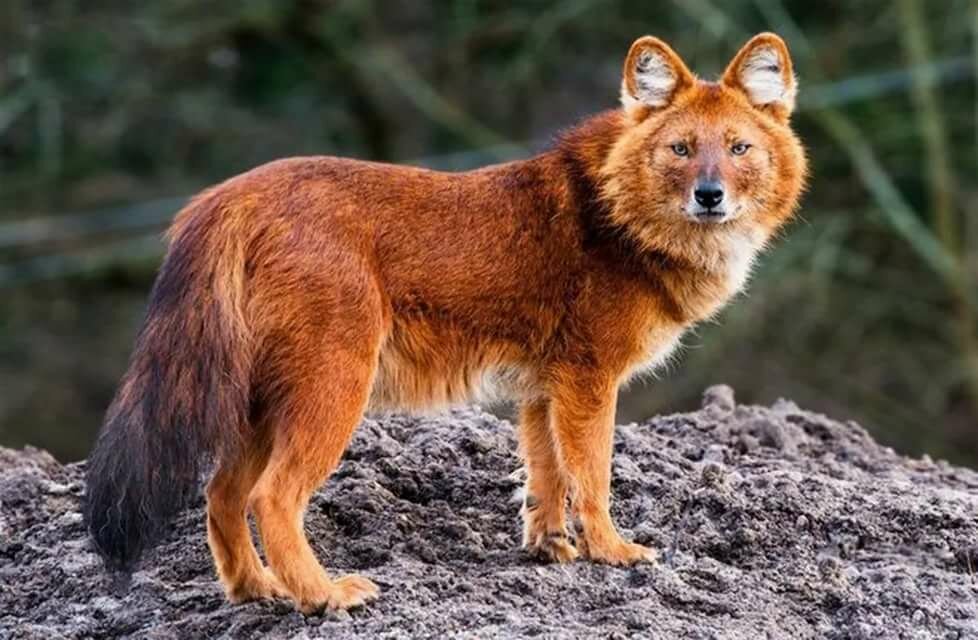 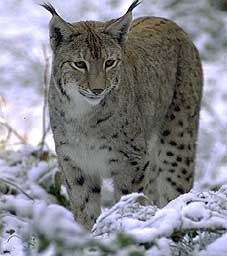 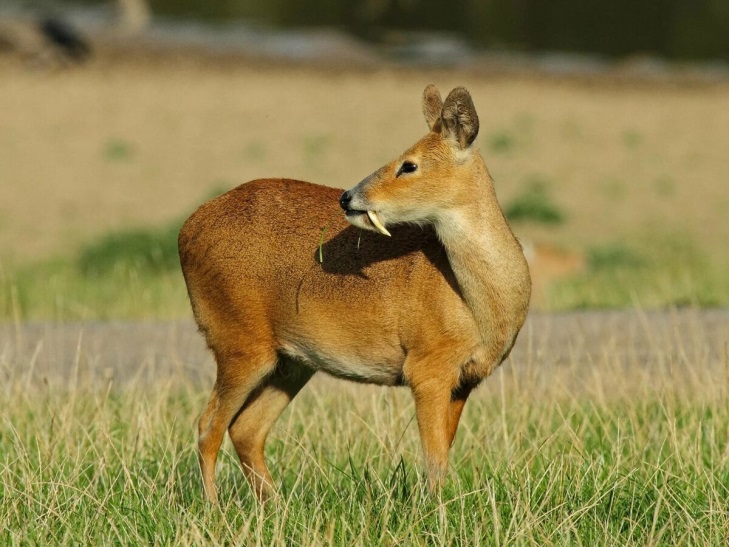 Волк
Кабарга
Волк
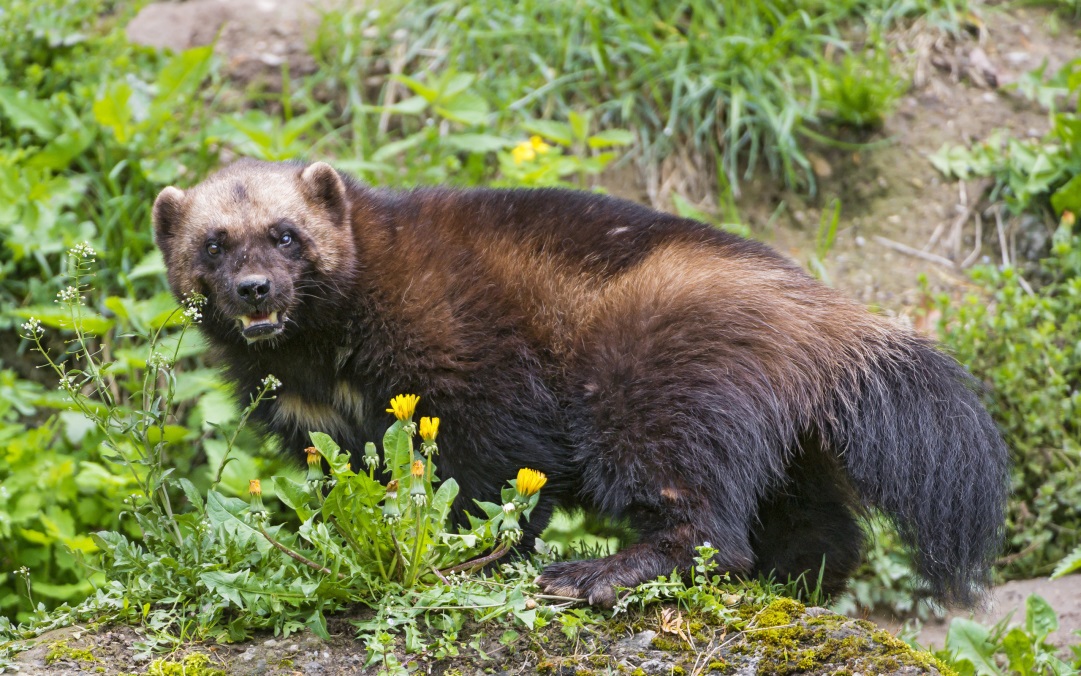 Ирбис
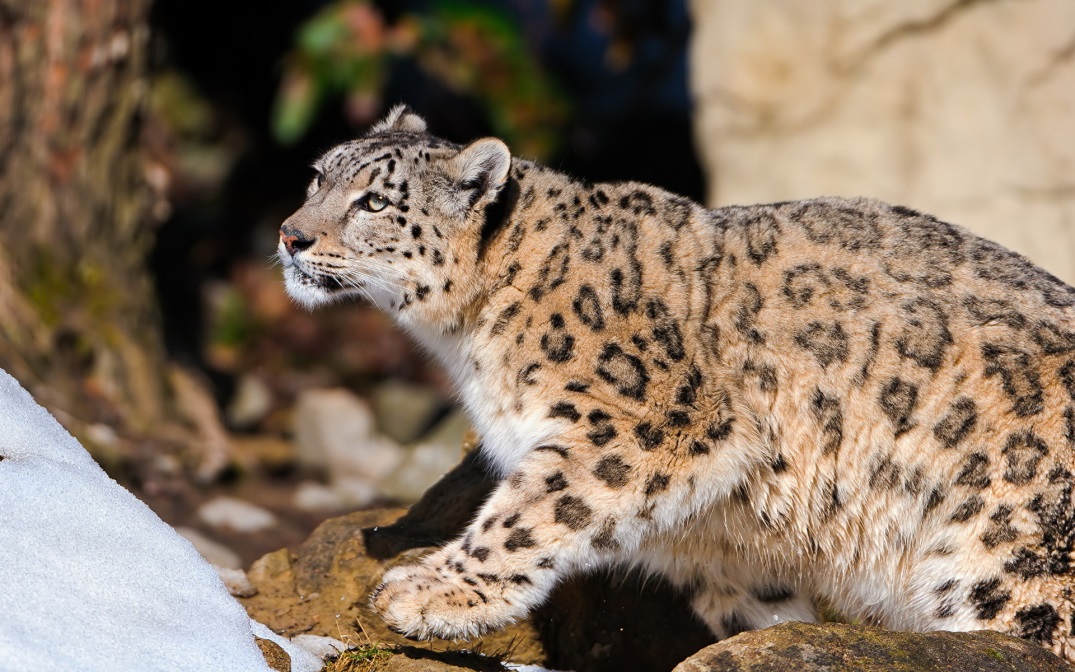 Росомаха
Заяц
Тайга подходит вплотную к самому Байкалу, и поэтому здесь довольно разнообразен животный мир.
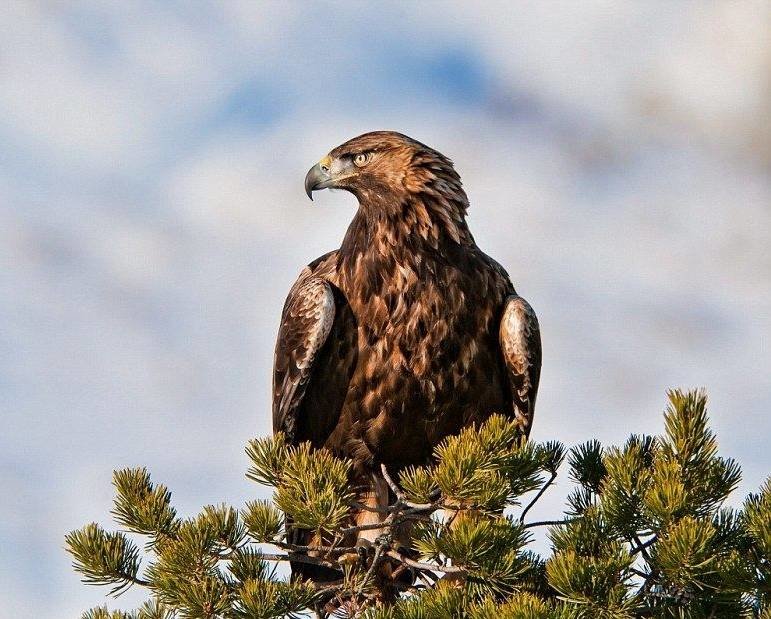 Беркут
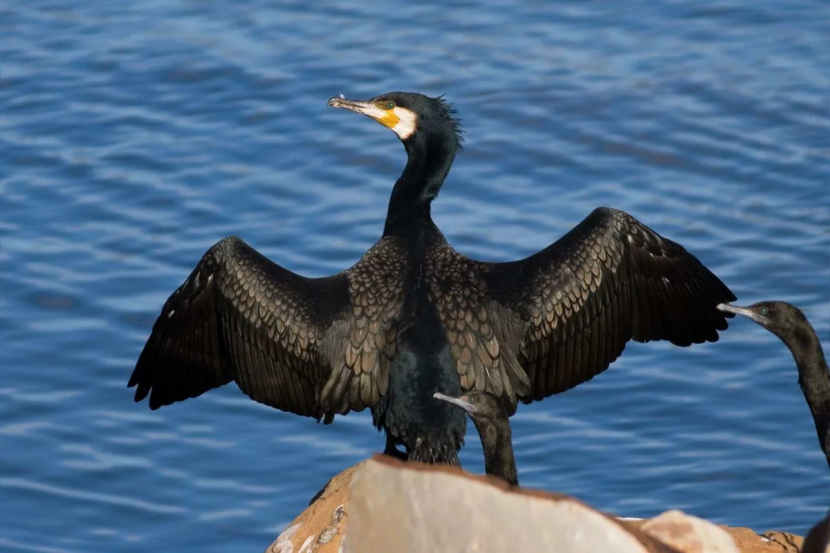 Баклан
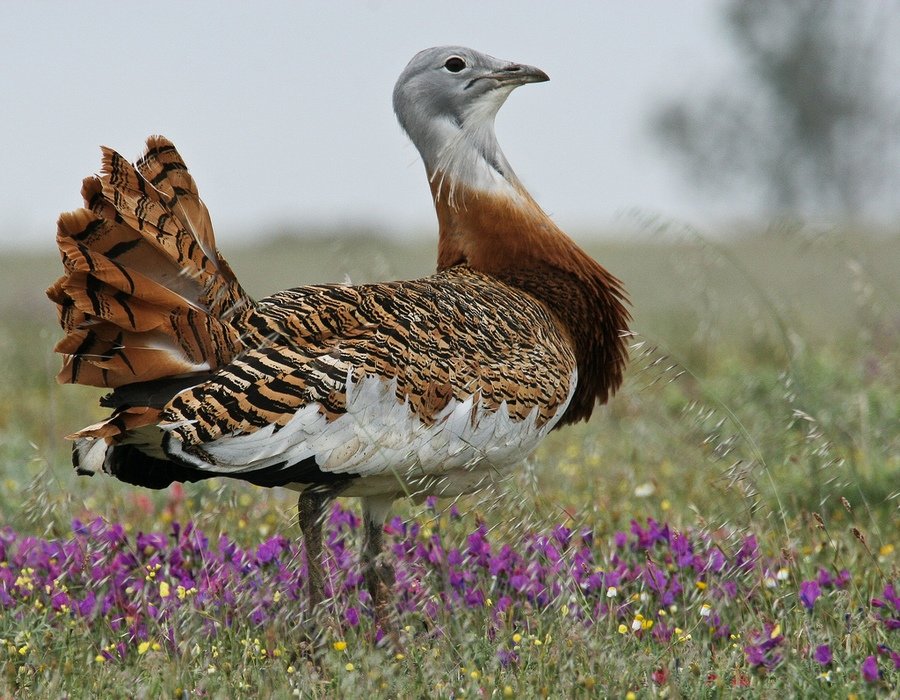 Дрофа
Огарь
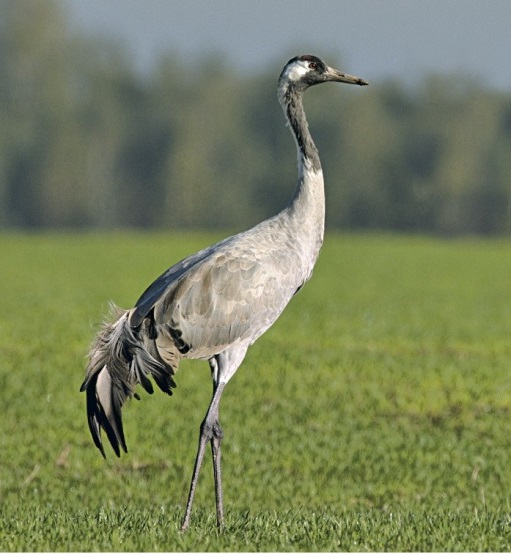 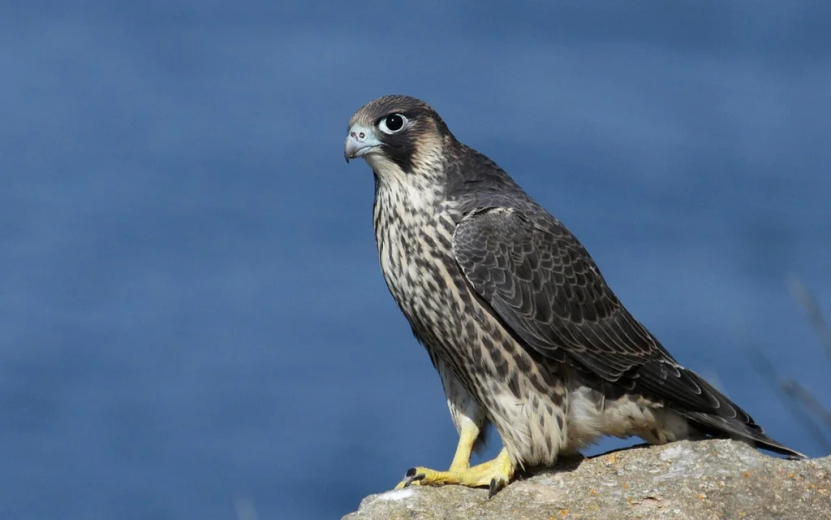 Сапсан
Серый журавль
На Байкале водится 236 видов птиц. Из них 29 водоплавающих.
Байкальский омуль
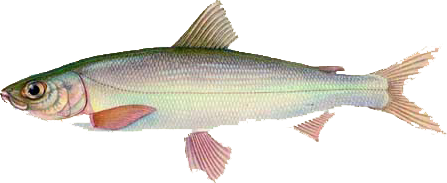 Байкальский сиг
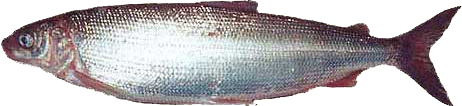 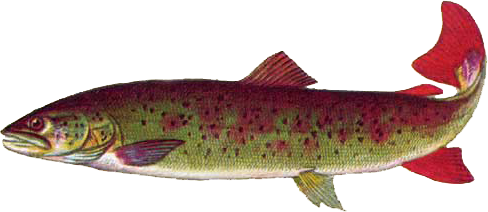 Обыкновенный таймень
Байкальский осётр
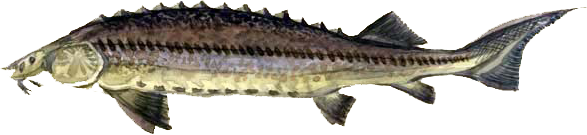 В озере насчитывается 58 видов рыб. Наиболее известные - омуль, сиг, таймень, осетр, голомянка, ленок.
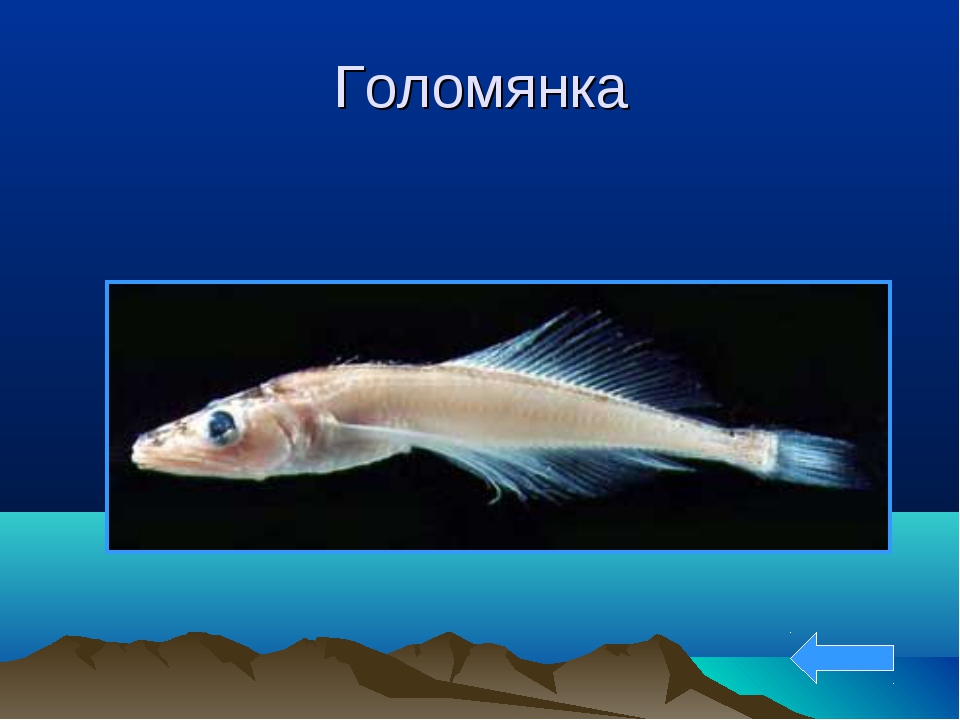 Наиболее интересна в Байкале голомянка – это прозрачная рыба без чешуи и плавательного пузыря.
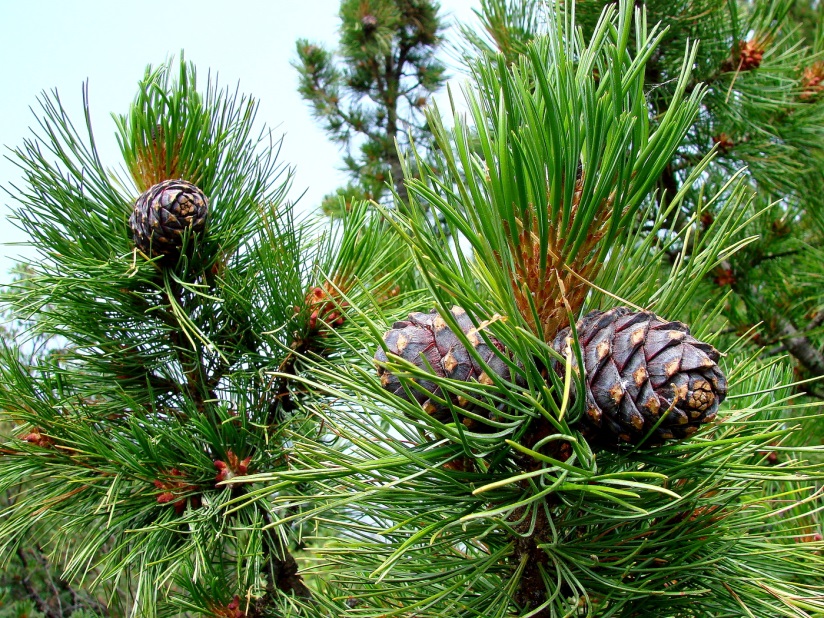 Кедр
Багульник
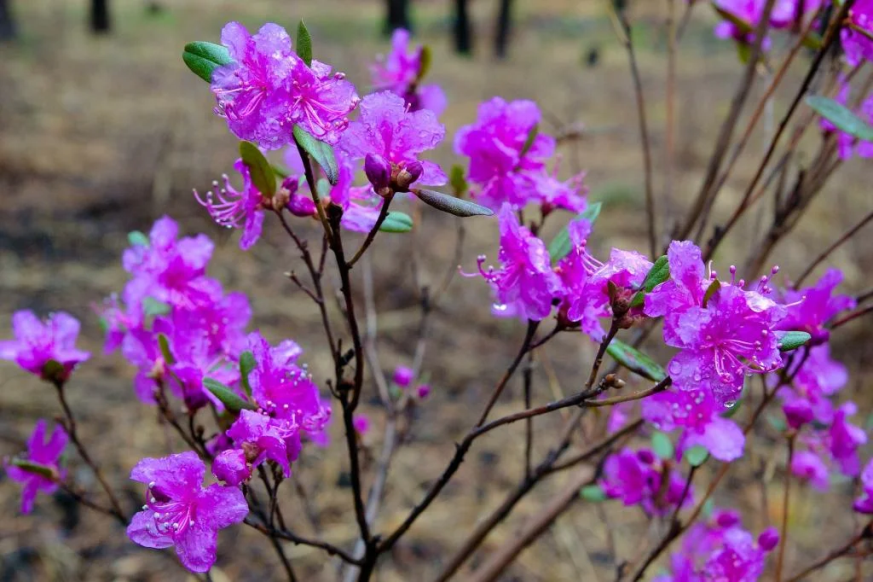 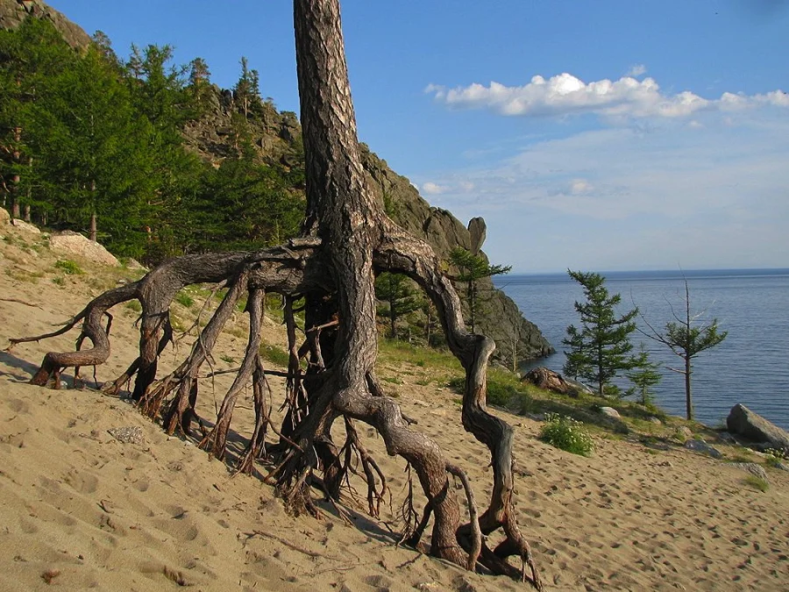 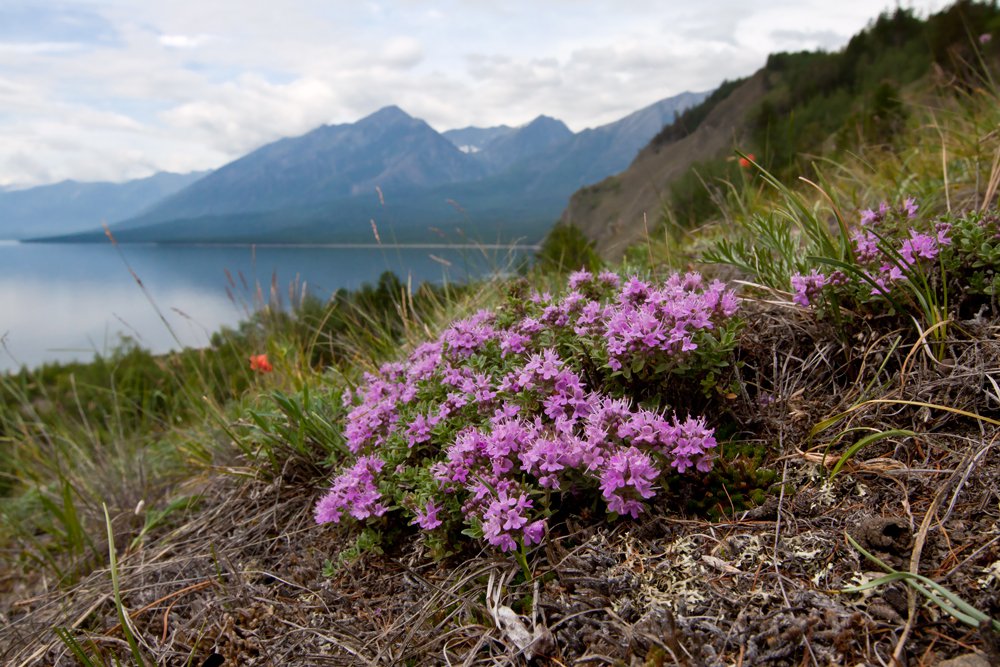 Чабрец
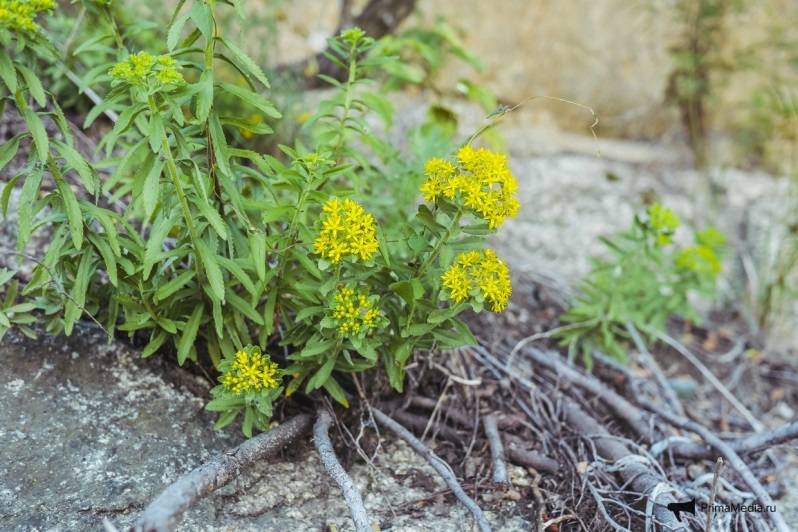 Ходячие деревья
Очиток живучий
Растительный мир Байкала – это необыкновенные мхи и лишайники, тополи причудливой формы, кедры, деревья-ходули.
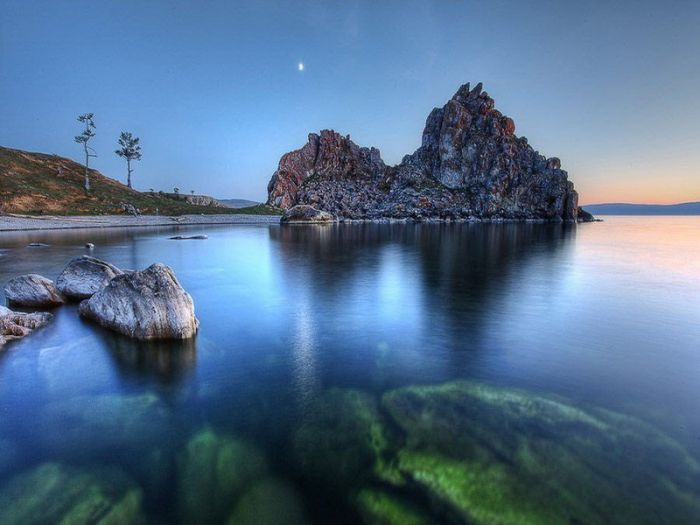 Озеро Байкал является природным наследием не только России, но и всего мира, поэтому мы должны беречь его, сохранять его первозданность!
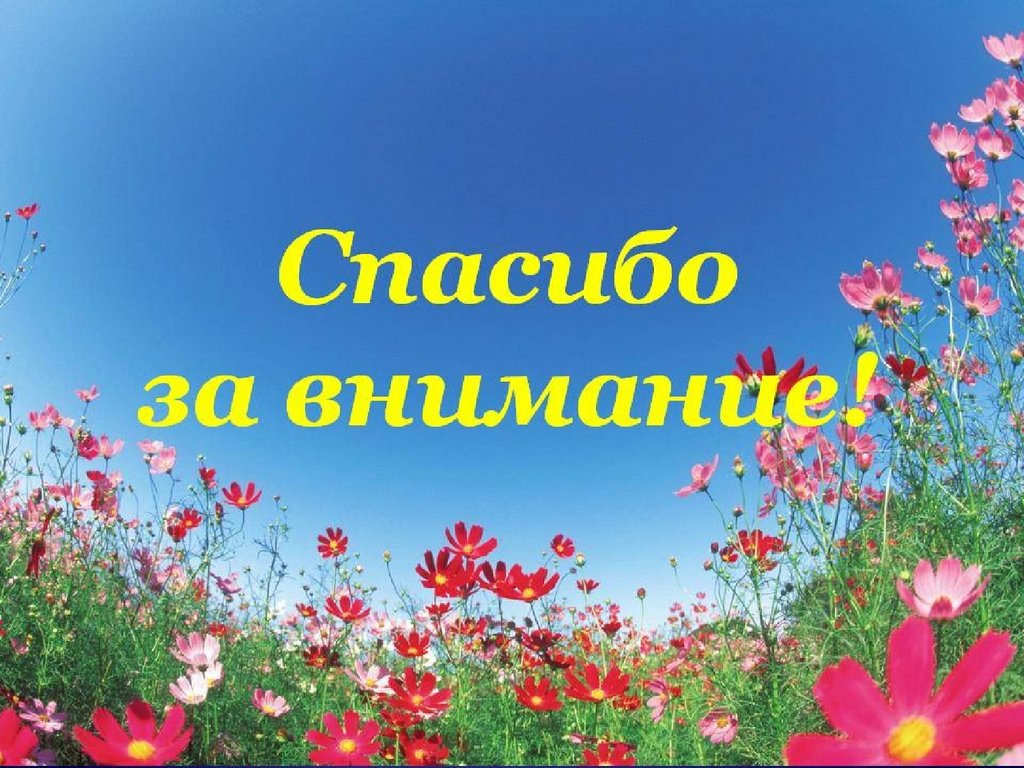